Pythagorean Theorem
Area of rectangle
Area (rectangle) = width x length 
What is the area of the rectangle below?
width
length
Area of Parallelogram
Area (parallelogram) = base x height
What is the area of the parallelogram below?
height
base
Triangle
height
base
Area of a square?
Outline
Square of a number
Right Triangle
Pythagorean Theorem
Square of a Number
Definition: The square of a number n is n×n, denoted by n2.
We may also say n squared for the square of n.
Example: 
The square of 3 is 32 = 3×3 = 9.
The square of 4 is 42 = 4×4 = 16
Practice
What is the square of 5?
What is the square of 6?
How do you read the mathematical sentence below?
72 = 49
Questions:
Why do you think that n×n is called the square of n?
What do you think that n×n×n is called?
Right Angle
Perpendicular
The name comes from latin “angulus rectus”.  “Rectus” means upright. 
A right angle is exactly half of an straight angle (the two rays are on a same line).
Right Angle
Right Angle
Right Triangle
A triangle that has a right angle is called a right triangle.
Hypotenuse
Right Angle
Practice
Draw a right triangle with sides: 
3 cm, 4 cm, and ? long.
5 cm, 12 cm, and ? long.
Hints:
Draw the given sides at a right angle
Measure the hypotenuse
[Speaker Notes: Insert movie of drawing the triangles using graph paper and compass.]
Theorem
Definition: A theorem is a mathematical statement that has been proven to be true.
How do we prove a theorem?
We start with some statements accepted to be true, called axioms.
Use logical deduction to find new true statements.
Can you think of some true statements that you learned about lines and points?
Axioms
A straight line segment can be drawn joining any two points.

Any straight line segment can be extended forever in a straight line.
Pythagorean Theorem
In a right triangle, the square of the length of the hypotenuse is equal to the sum of the squares of the lengths of the two other sides.
Example: Given a right triangle with sides of length 3, 4, and 5, we have: 
32 + 42 = 9 + 16 = 25
52 = 25
Hypotenuse
Right Angle
How old is this theorem?
About 4000 years old.

Known in ancient cultures (Babylonian, Indian, and Chinese)

Formalized by Pythagoras or one of his followers, about 2500 years ago.
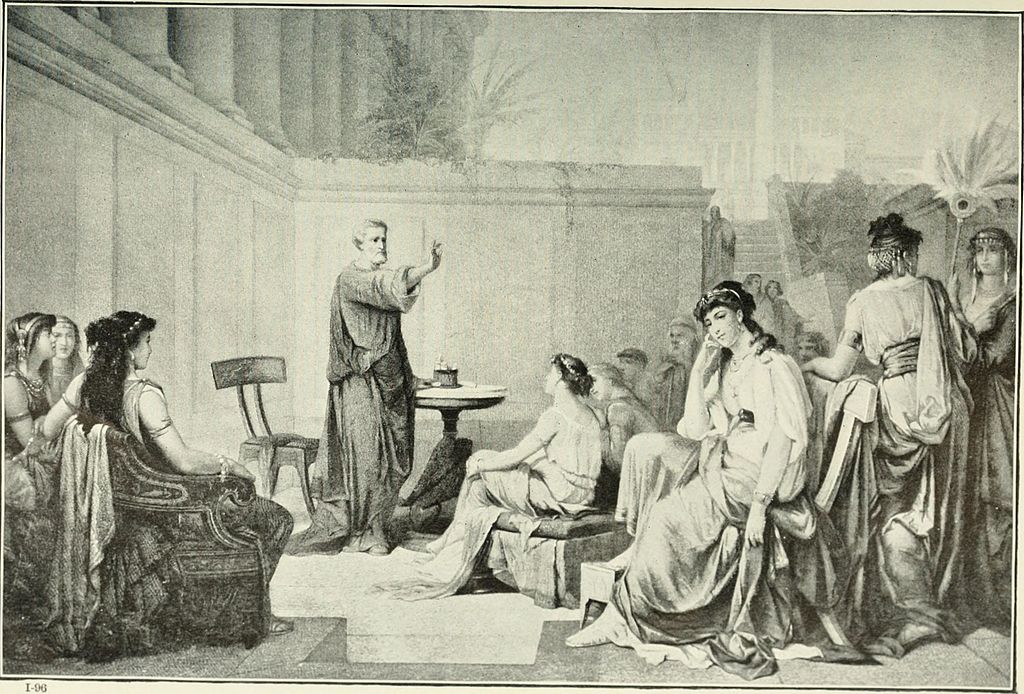 [Speaker Notes: By Internet Archive Book Images - https://www.flickr.com/photos/internetarchivebookimages/14783288925/Source book page: https://archive.org/stream/storyofgreatestn01elli/storyofgreatestn01elli#page/n586/mode/1up, Public Domain, https://commons.wikimedia.org/w/index.php?curid=42033593]
What does the theorem mean?
First, we start with a right triangle.
Next, we give some names to the sides.
“the square of the hypotenuse is equal to the sum of the squares of the two other sides.”
c
a
c2 = a2 + b2
b
How is it used in practice?
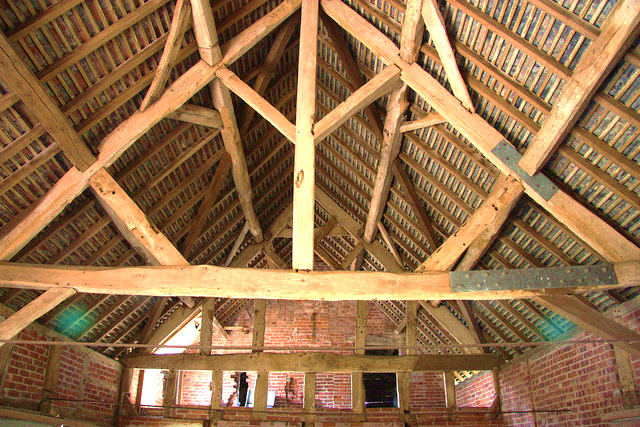 How long should this be?
Roof Height
Half of house width
Proof Idea
a
b
c
b
a
a
b
[Speaker Notes: How can we move the gray triangles to have left a square with side c?]
c
b
a
a
b
a2 + b2 = c2
c
c
c
c
b
b
b
b
a
a
a
a
[Speaker Notes: How does this prove the theorem? Grey + green + red = grey + white]
Details …
The shape in the middle in the second square is also a square.
The overlap between the shapes is of area zero.
Practice
Use the Pythagorean theorem to find out the missing value:
?
6
8
Practice
Use the Pythagorean theorem to find out the missing value:
132 = 169
122 = 144
13
?
12
Pythagorean Triples
A triple a, b, c with a2 + b2 = c2  is called a Pythagorean triple.
13
5
5
10
3
6
12
Challenge: Find other Pythagorean Triples!
8
4
Thank you!